Виртуальные лабораторные работы с использованием ПК SCAD Office
Докладчик			Ассистент кафедры Строительные конструкции И.А. Порываев
Методологический подход
 к лабораторным работам в вузе
Обязательным атрибутом любого лабораторного эксперимента является единство  двух категорий знаний:
эмпирических и теоретических.
К  эмпирическим  методам  исследования  относят наблюдение,
сравнение,  измерение и эксперимент.
      К теоретическим – аналогию, идеализацию, формализацию и др.
С развитием проектных программных комплексов появилась возможность создания расчетных моделей конструкций практически любой степени сложности с последующим анализом их НДС. Очень интересным и перспективным стало сравнение результатов расчетов исследуемого объекта, полученных:
 а) классическими инженерными методами;
 б) при помощи проектирующих комплексов;
 в) непосредственно экспериментом.
Для получения более полной информации об исследуемом объекте,  целесообразным представляется рассмотрение трех его моделей:
1.Теоретическая (упрощенная) модель –
 идеализированная модель объекта, основанная на классическом инженерном подходе (на основных теоретических положениях теории сопротивления материалов и строительной механики).
2.Математическая (КЭ) модель –
 конечно-элементная модель (созданная на принципах теории упругости), определение напряженно-деформированного состояния которой реализуется в современных программных комплексах.
3.Механическая модель – 
лабораторный образец, имитирующий натурную конструкцию (возможно, в определенном масштабе).
Виртуальные лабораторные работы для дисциплины «Металлические конструкции, включая сварку»
Анализ устойчивости центрально-сжатой стойки сквозного сечения
виртуальная лабораторная работа №1
Проблемы постановки физического эксперимента по анализу устойчивости
Необходимость использования дорогостоящих экспериментальных установок и чувствительных контрольно-измерительных приборов.
Сложность постановки эксперимента.
Использование крупноразмерных образцов.
Невозможность многократного использования лабораторных образцов (один образец - один эксперимент)
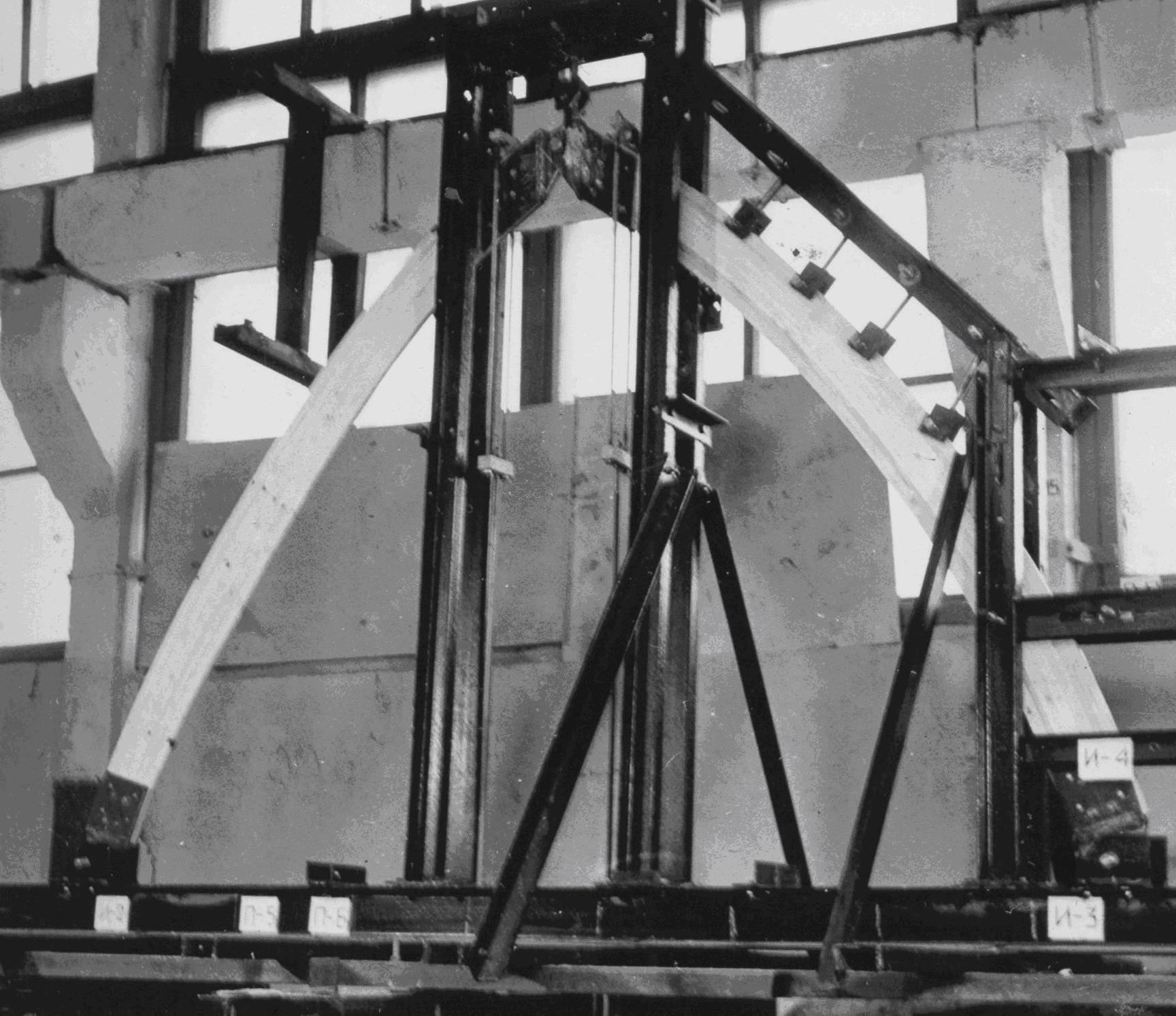 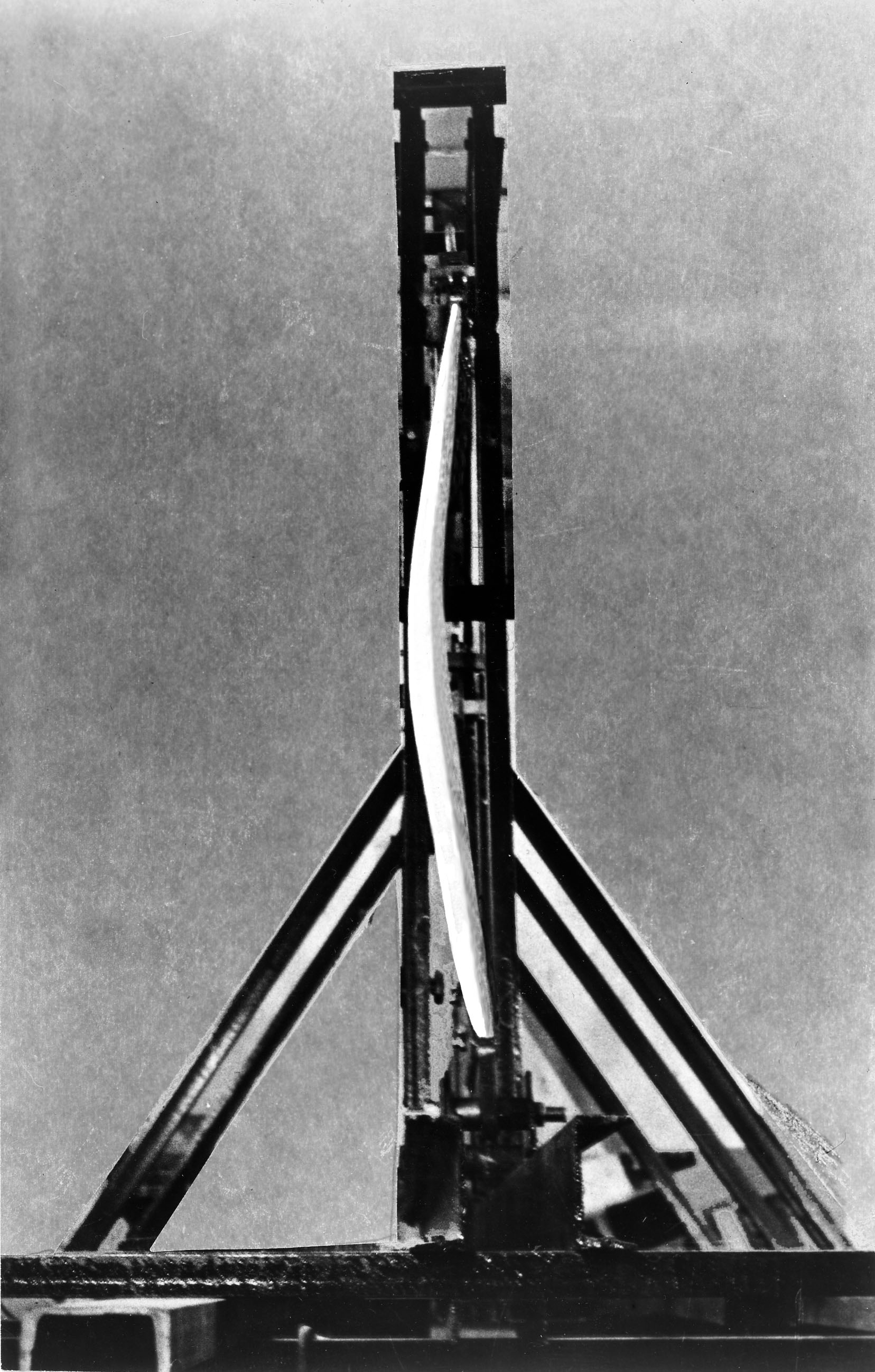 Цель работы
1.	Анализ устойчивости центрально-сжатой стойки с применением ПК SCAD
2.	Определение критической силы (по Эйлеру) и формы потери устойчивости
3.	Определение критической силы по методике норм проектирования
4.	Сравнительный анализ результатов
Принципиальная схема выполнения работы
Теоретические сведения
ПК SCAD
«Ручной» расчет
КОНСТРУКТОР СЕЧЕНИЙ
Создание расчетной модели и анализ устойчивости по классической теории
Анализ устойчивости по классической теории
Теории устойчивости
Программа КРИСТАЛЛ
Анализ устойчивости по методике норм проектирования
Анализ устойчивости по методике норм проектирования
Нормы проектирования
Изменение одного из параметров системы и установление зависимостей
Анализ результатов, формулирование выводов
Использование ПК SCAD
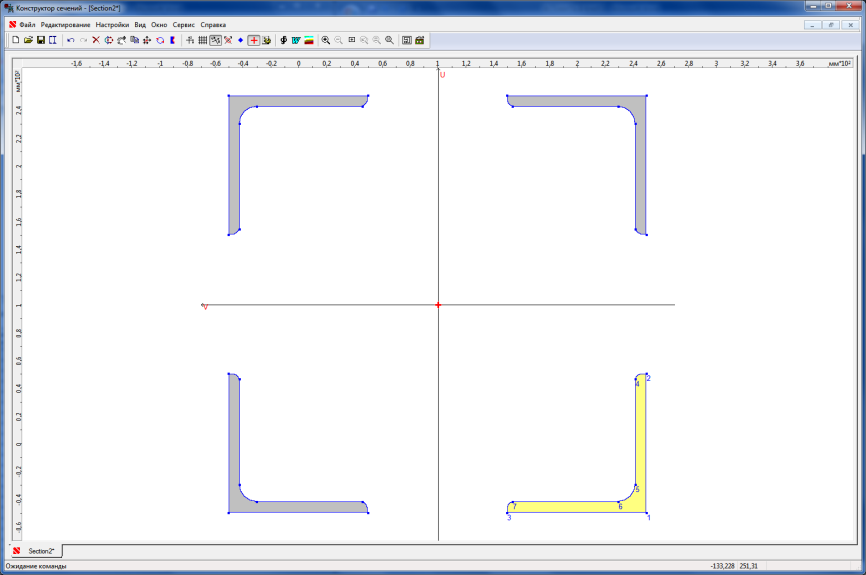 Определение геометрических характеристик (КОНСТРУКТОР СЕЧЕНИЙ)
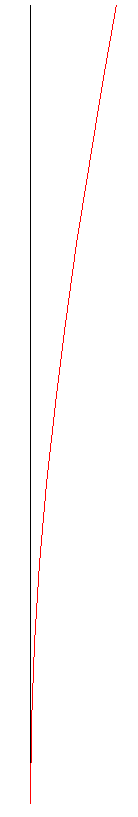 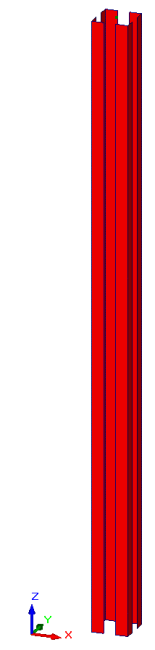 Определение формы потери устойчивости и критической силы
Создание расчетной модели
Использование ПК SCAD
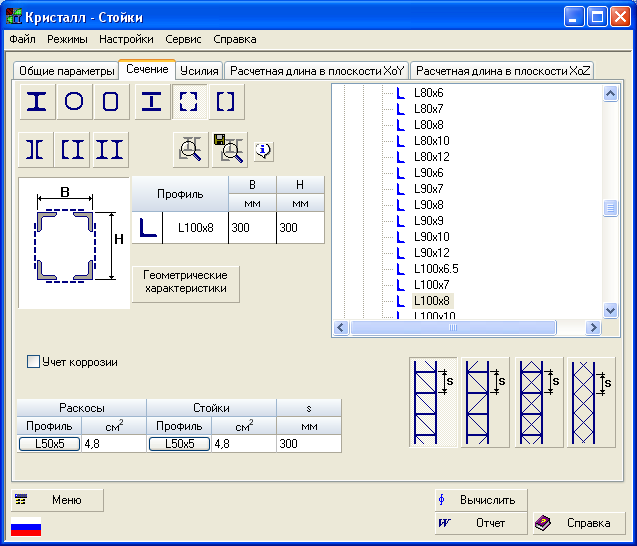 Автоматизированный расчет стойки по нормам проектирования с помощью программы КРИСТАЛЛ
Теоретические расчеты по СП (СниП)
Определение критической силы по формуле Эйлера






Определение критической силы по нормам проектирования
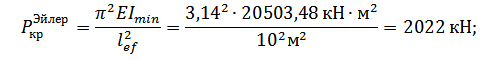 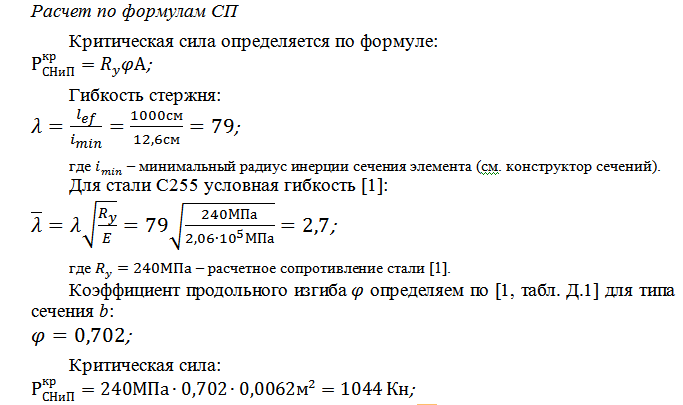 Использование оболочечных КЭ
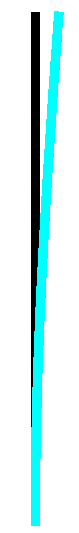 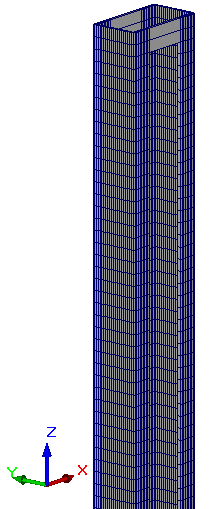 Создание расчетной модели
Анализ устойчивости
Анализ результатов
Построение зависимостей между гибкостью и критической силой при использовании различных теорий
Возможное развитие методических указаний
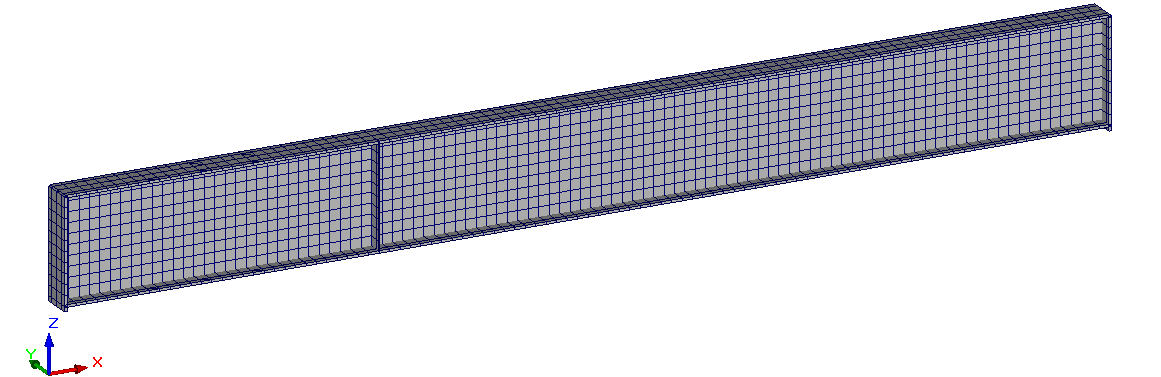 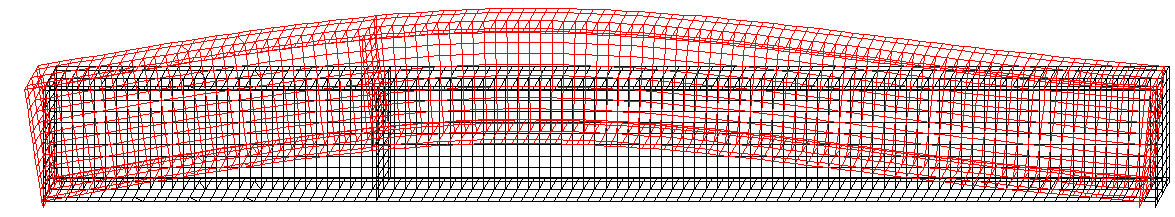 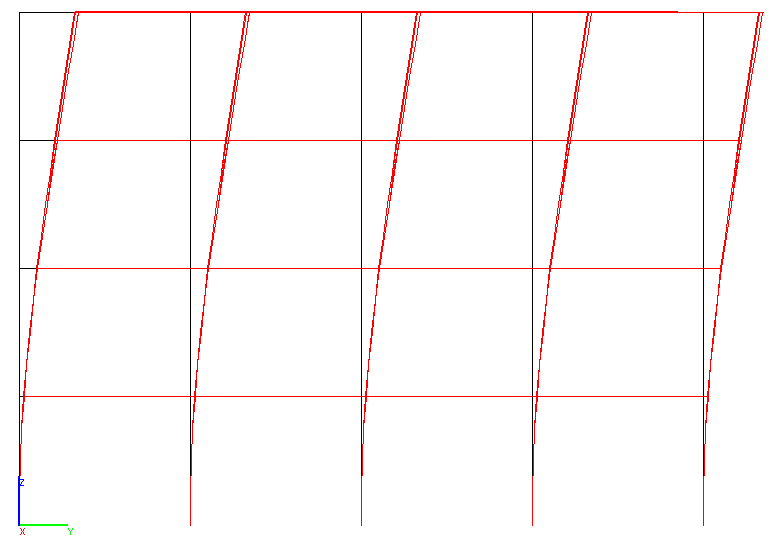 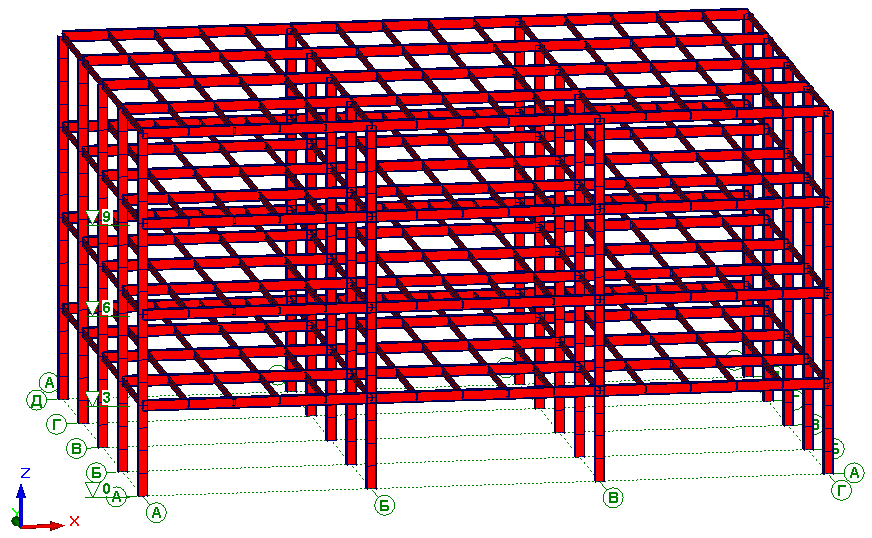 Анализ устойчивости балок (местная и общая) и зданий в целом
Основные преимущества виртуальной лабораторной работы
Избегание трудностей, связанных с постановкой физического эксперимента.

Каждый студент выполняет индивидуальный эксперимент (количество вариантов исходных данных практически не ограничено).

Подтверждение автоматизированного расчета «ручным» позволяет студенту понять основные принципы заложенных в  программный комплекс алгоритмов и методик («общение» с программой не как  с абстрактным «черным ящиком»).

Необходимость выполнять исследовательскую работу (анализ ряда экспериментов, построение зависимостей, сравнение результатов).

Внедрение в учебный процесс современных информационно-коммуникационных технологий.
РАБОТА И РАСЧЕТ ФЛАНГОВЫХ УГЛОВЫХ СВАРНЫХ ШВОВ
виртуальная лабораторная работа №2
Цель работы
1.	Исследование напряженно-деформированного состояния (НДС) сварных фланговых угловых швов и соединяемых элементов.
2.	Определение характера напряжений в сварном шве и сравнение полученных результатов с расчетом по СП.
3.	Определение коэффициента концентрации напряжений фланговых швов.
Порядок выполнения лабораторной работы
Создание и расчет конечно-элементной модели на ЭВМ с помощью вычислительного комплекса SCAD. Для упрощения создания модели используются предварительно подготовленные схемы-заготовки.
2.	Анализ результатов расчета, определение НДС и коэффициента концентрации.
3.	Расчет по теоретическим формулам СП [1].
4.	Сравнение результатов и выводы.
Образец выполнения
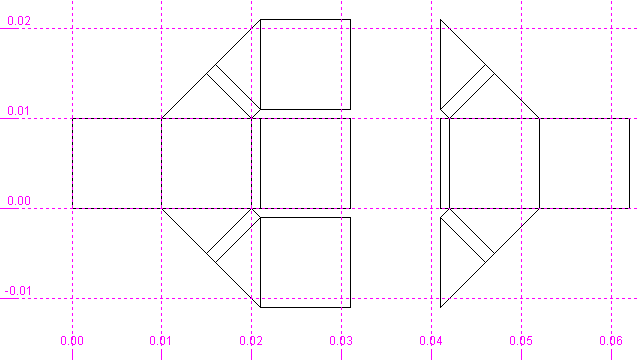 Загрузка схемы-заготовки
Образец выполнения
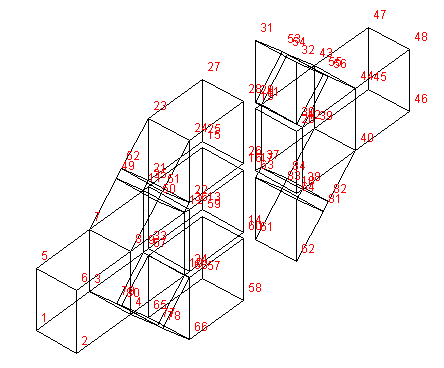 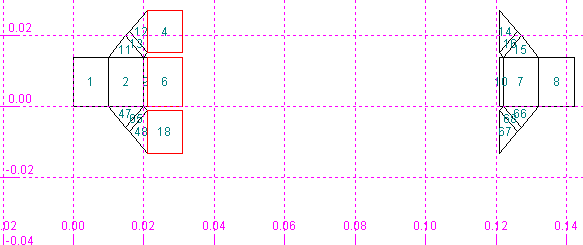 Операции редактирования
Образец выполнения
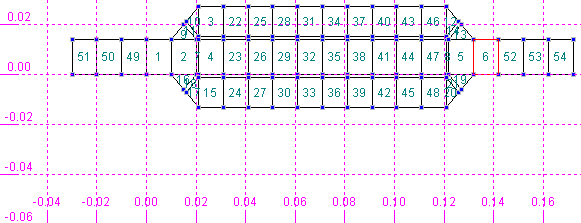 Операции редактирования
Образец выполнения
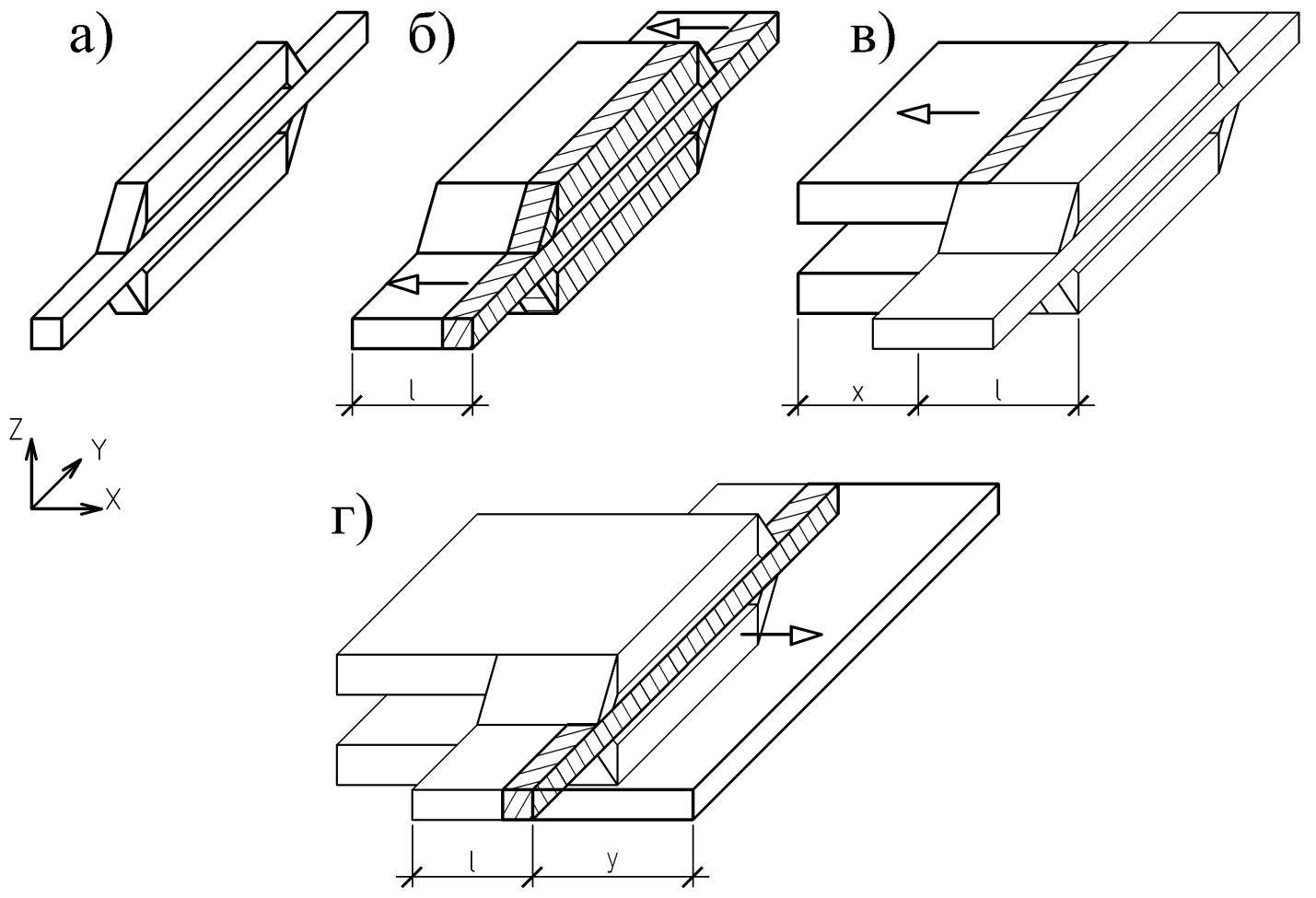 Копирование элементов
Образец выполнения
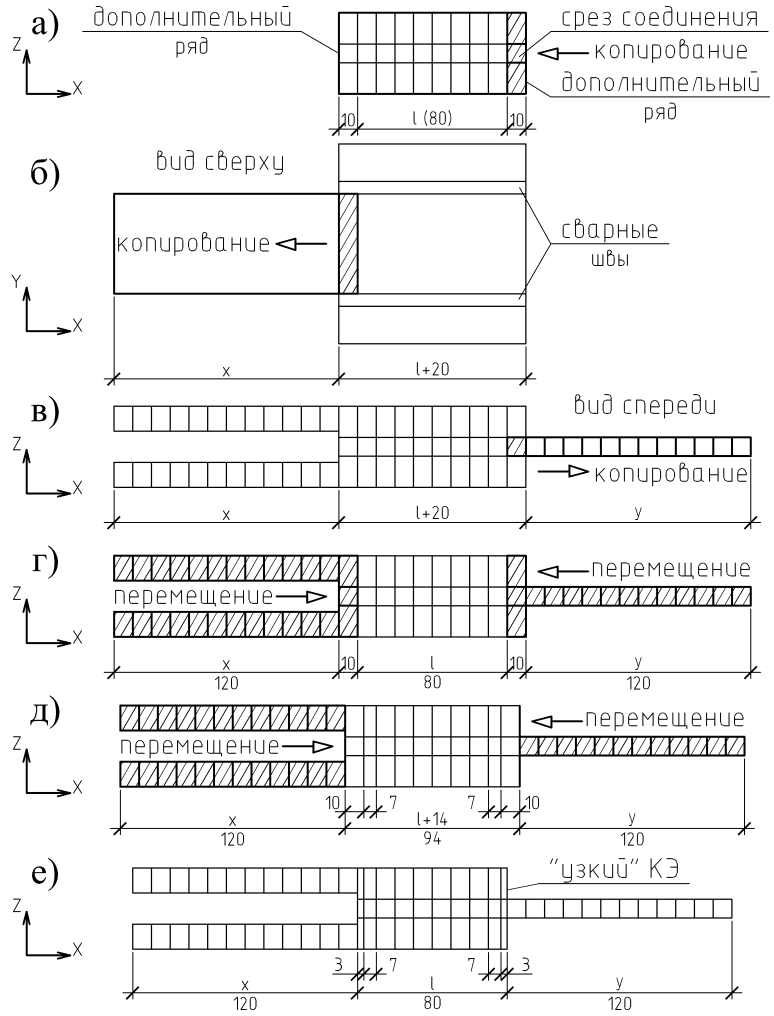 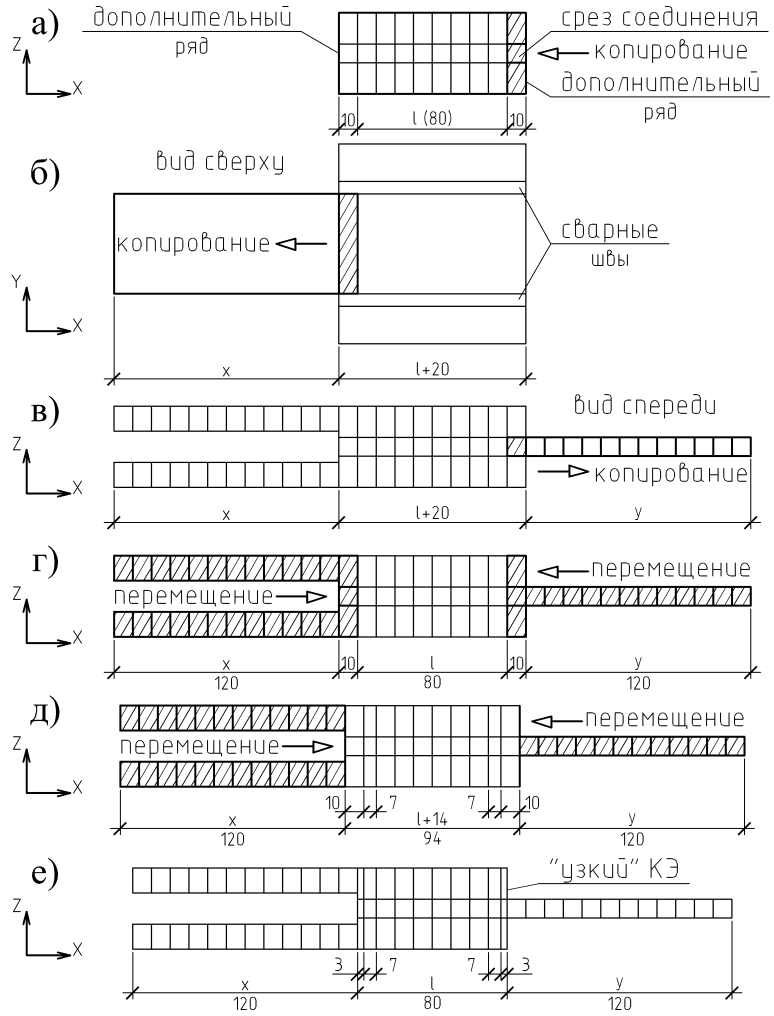 Схема выполнения модели
Образец выполнения
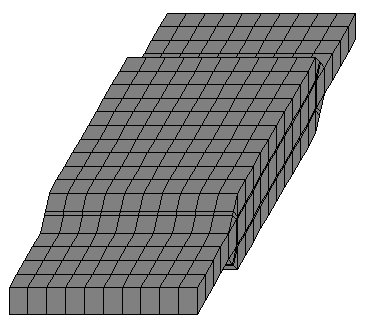 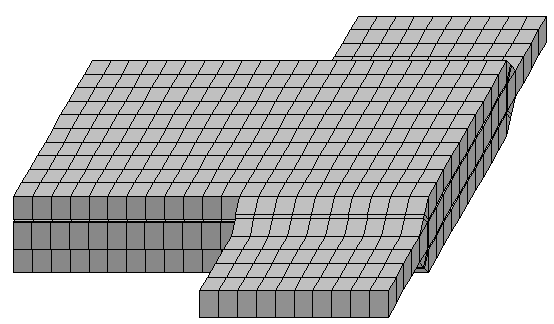 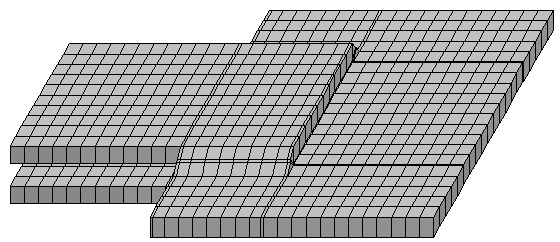 Шаги создания модели
Образец выполнения
Дополнительные операции:
Закрепление схемы (установка связей)
Ввод нагрузок
Назначение жесткостейконечным элементам
Статический расчет
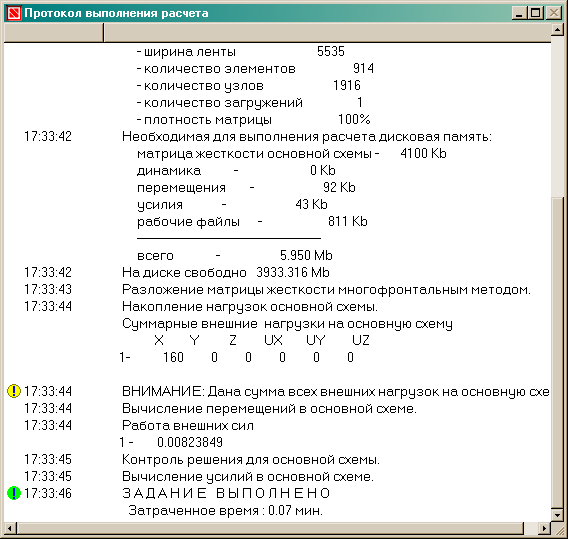 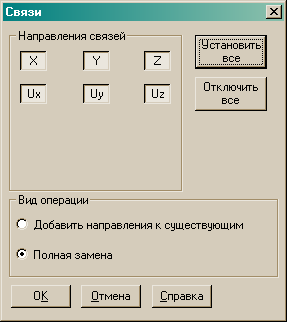 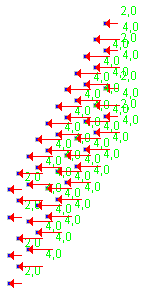 Образец выполнения
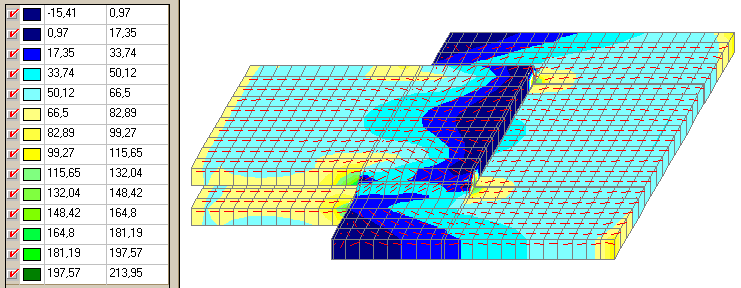 Изополя главных напряжений, кН/м2 c отображением направлений главных площадок


Теоретическое распределение напряжений в сварном фланговом соединении
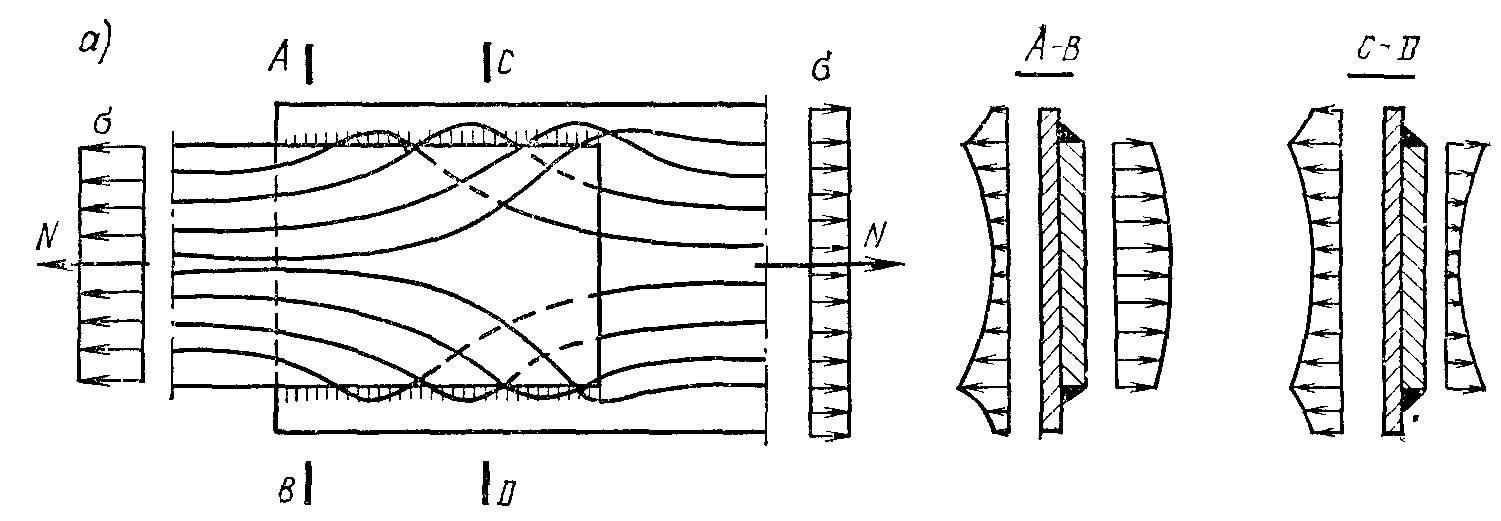 Анализ результатов
Образец выполнения
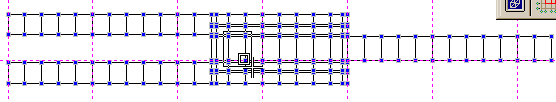 Нормальные напряжения в средней пластине, сечение A-B, кН/м2
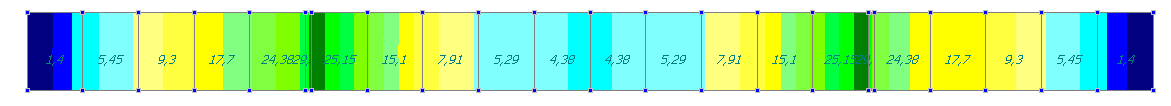 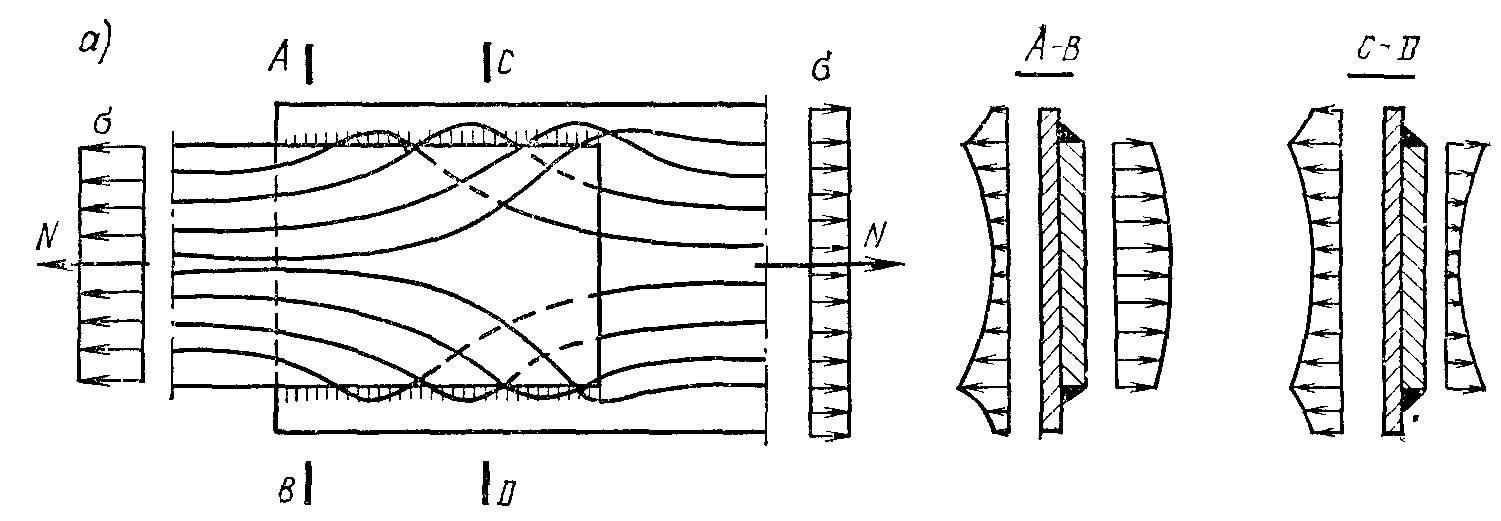 Анализ результатов
Образец выполнения
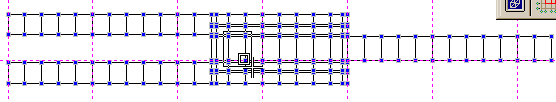 Нормальные напряжения в накладке, сечение С-D, кН/м2
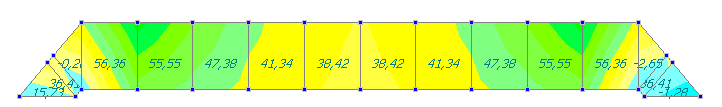 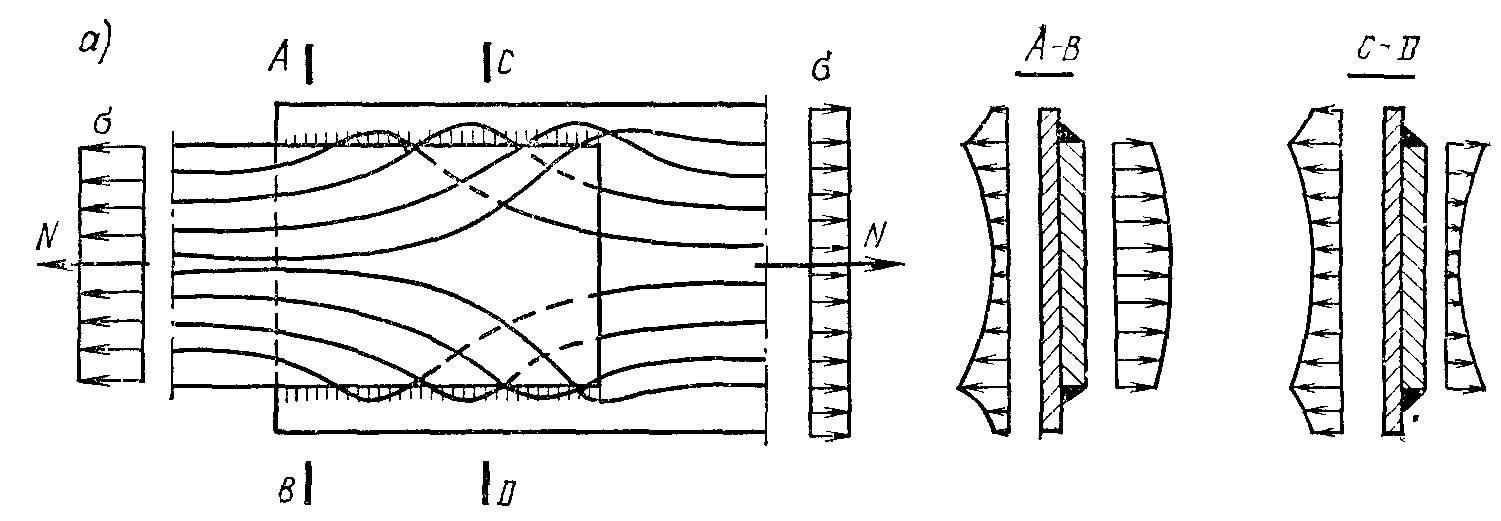 Анализ результатов
Образец выполнения
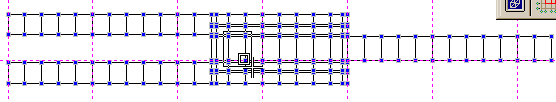 Нормальные напряжения в средней пластине, сечение C-D, кН/м2
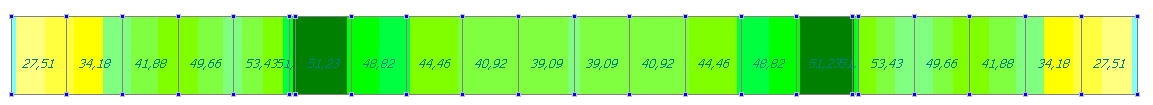 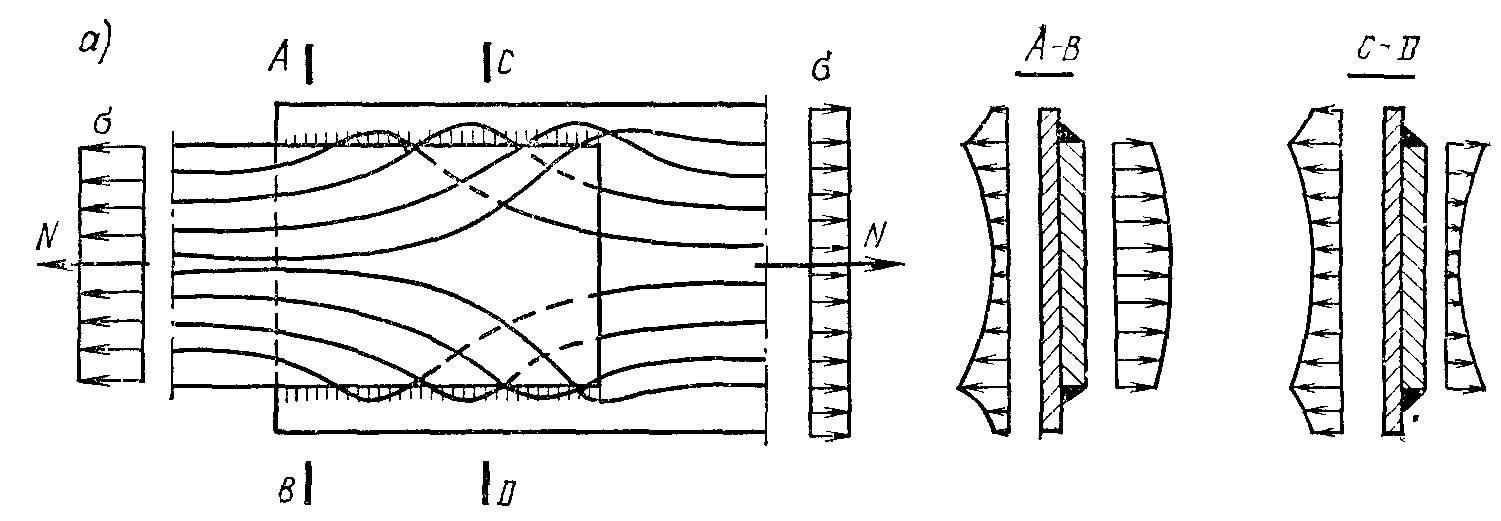 Анализ результатов
Образец выполнения
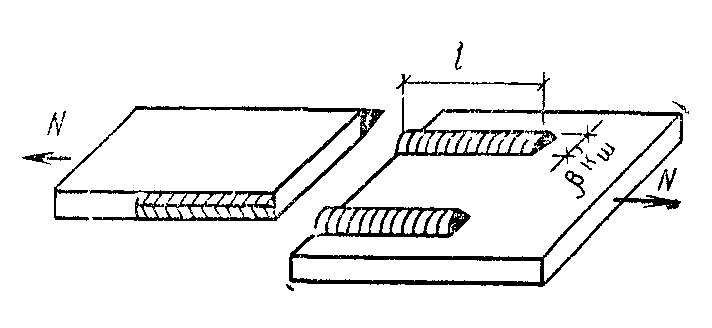 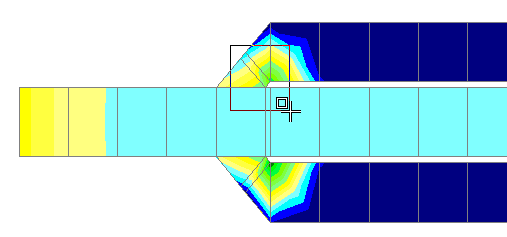 Плоскость разрушения флангового шва
Анализируемый фрагмент схемы



Коэффициент концентрации
и определение среднего напряжения
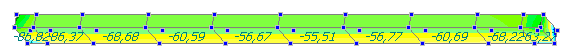 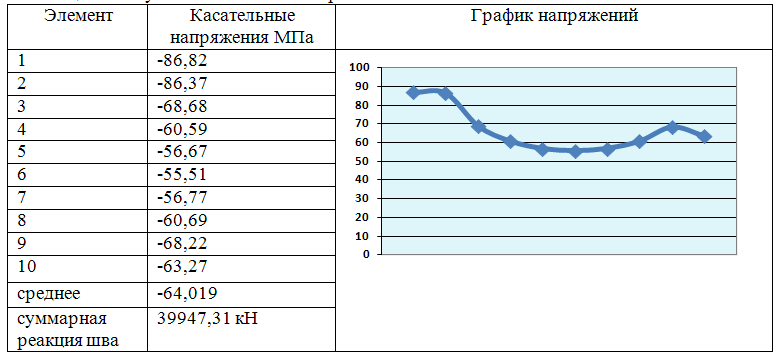 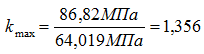 Ознакомление с нормативной литературой
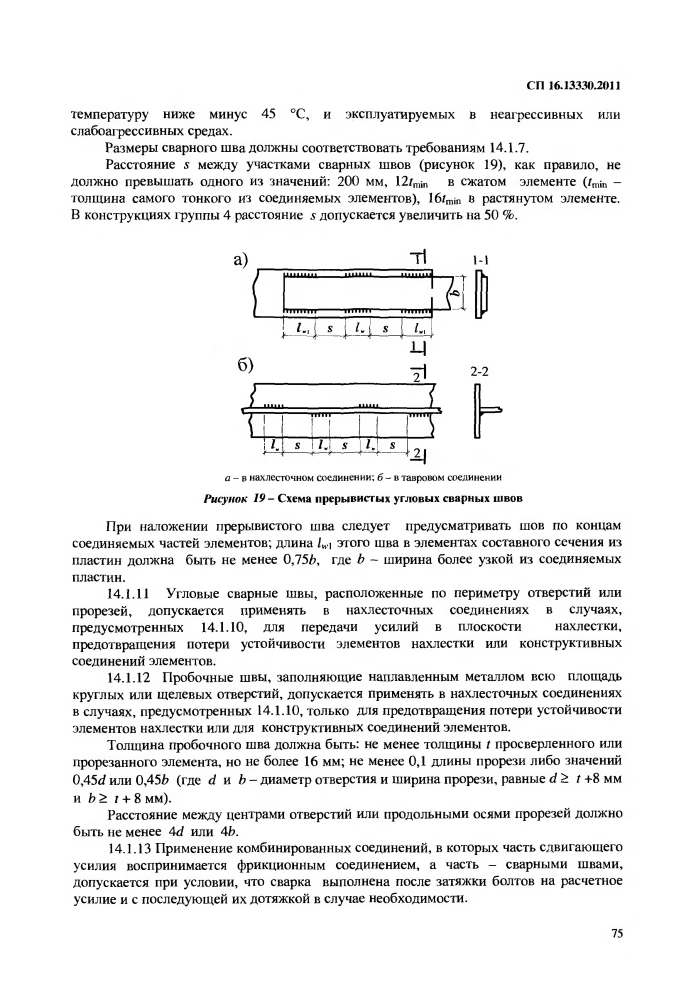 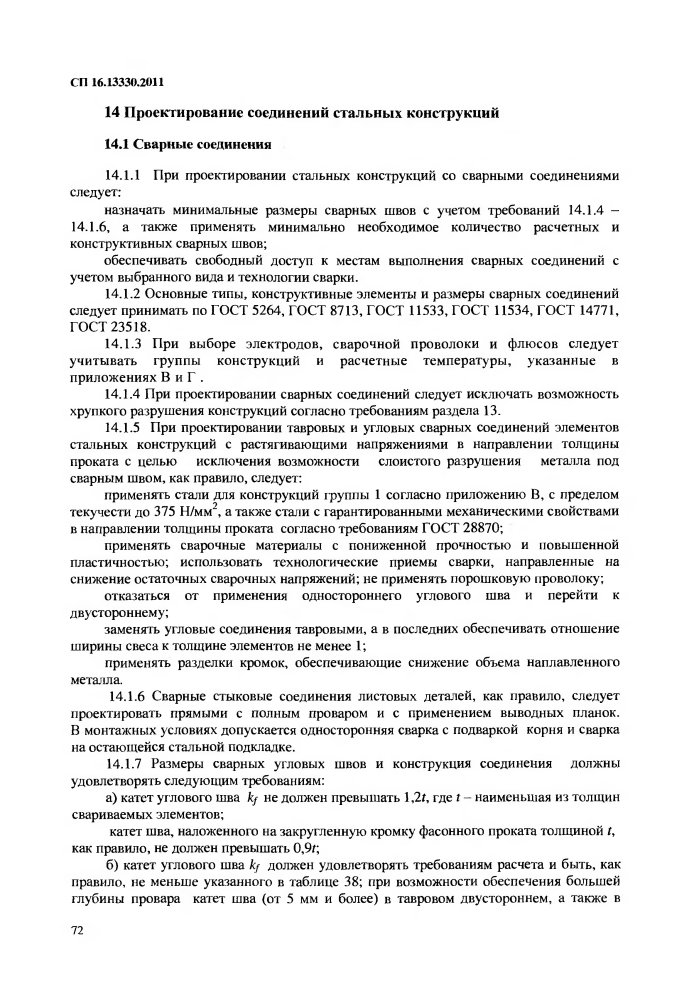 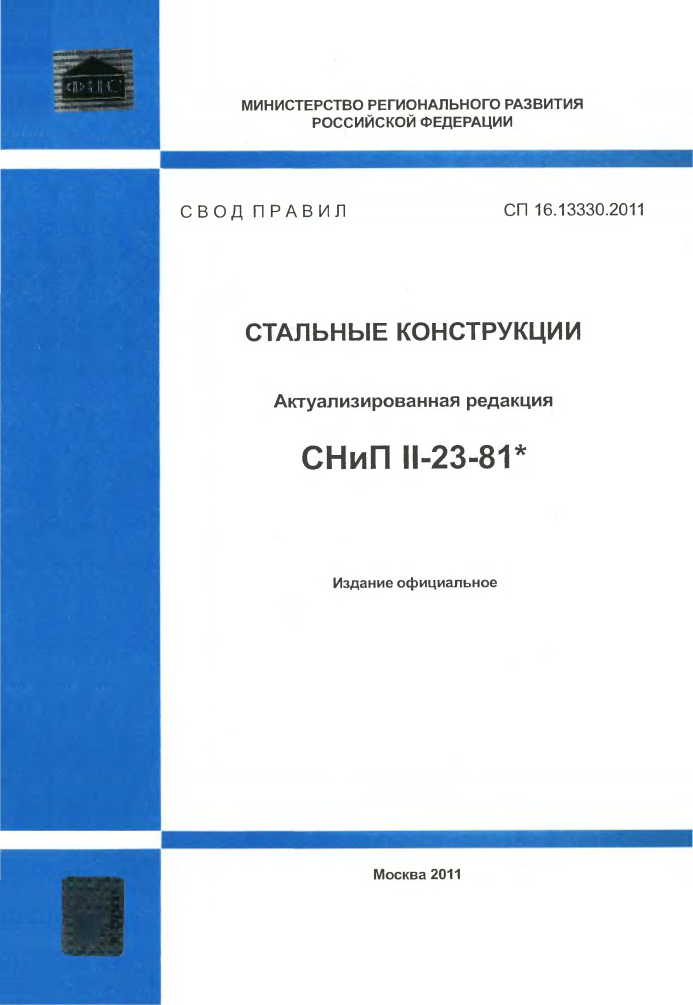 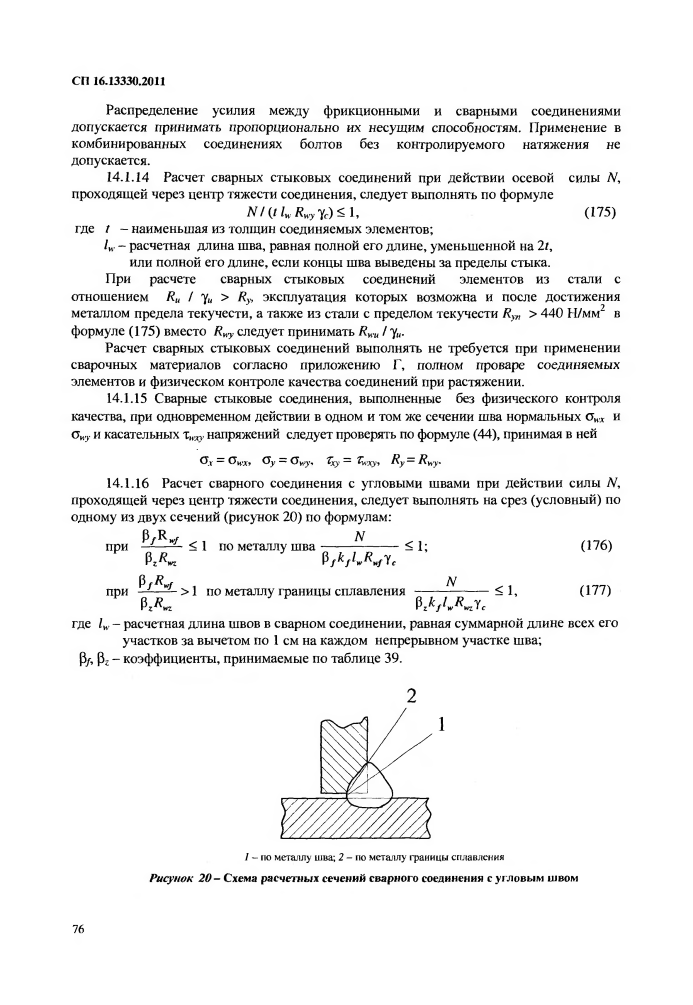 Самостоятельная работа
Образец выполнения
Среднее напряжение в шве по формуле СП (СНиП) «Стальные конструкции»

Теоретический
коэффициент концентрации

Погрешность определения напряжений по СП и SCAD
Теоретические расчеты по СП (СниП)
Возможное развитие
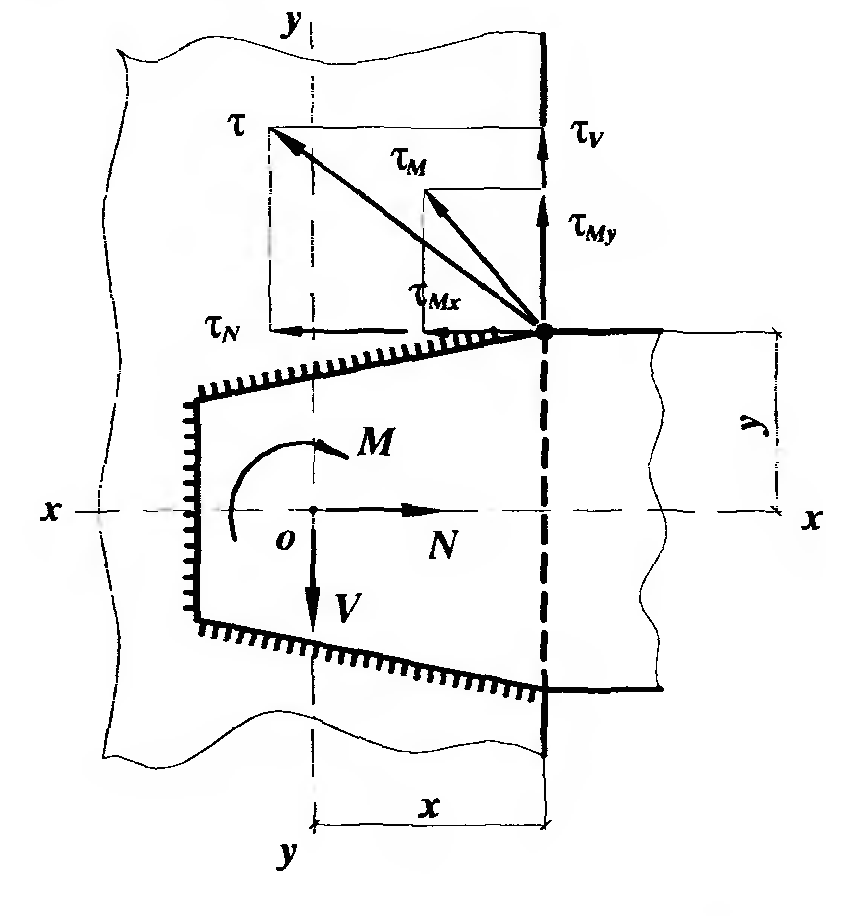 Представляет интерес сравнение теоретической работы сварного шва (полученное в результате решения учебной задачи) и моделирование этого шва в ВК SCAD Office
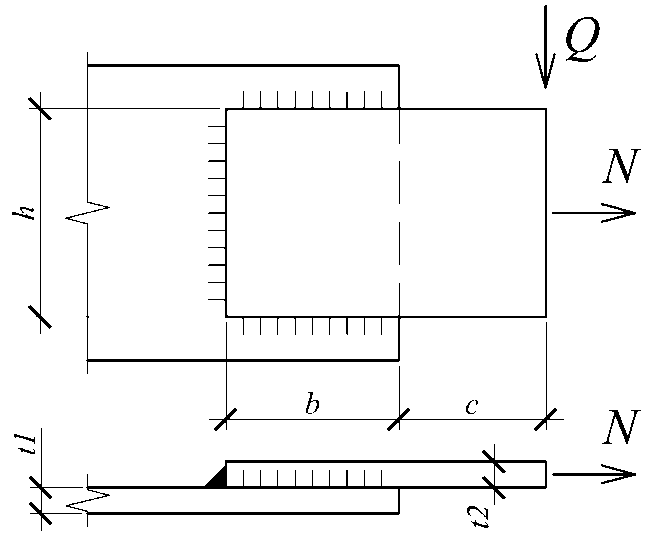 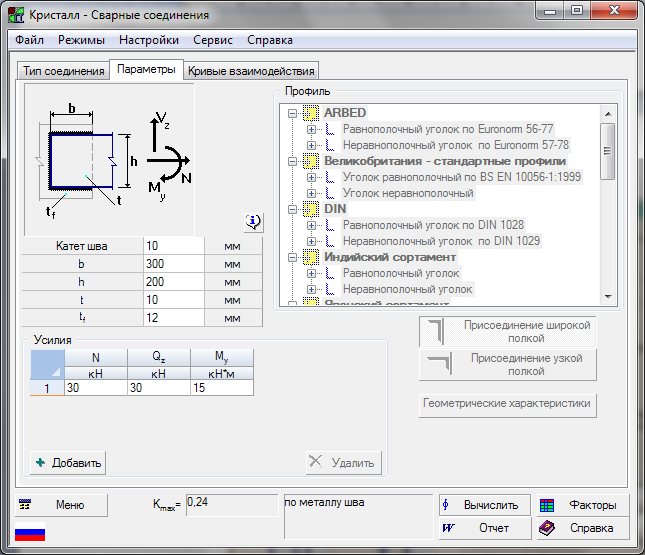 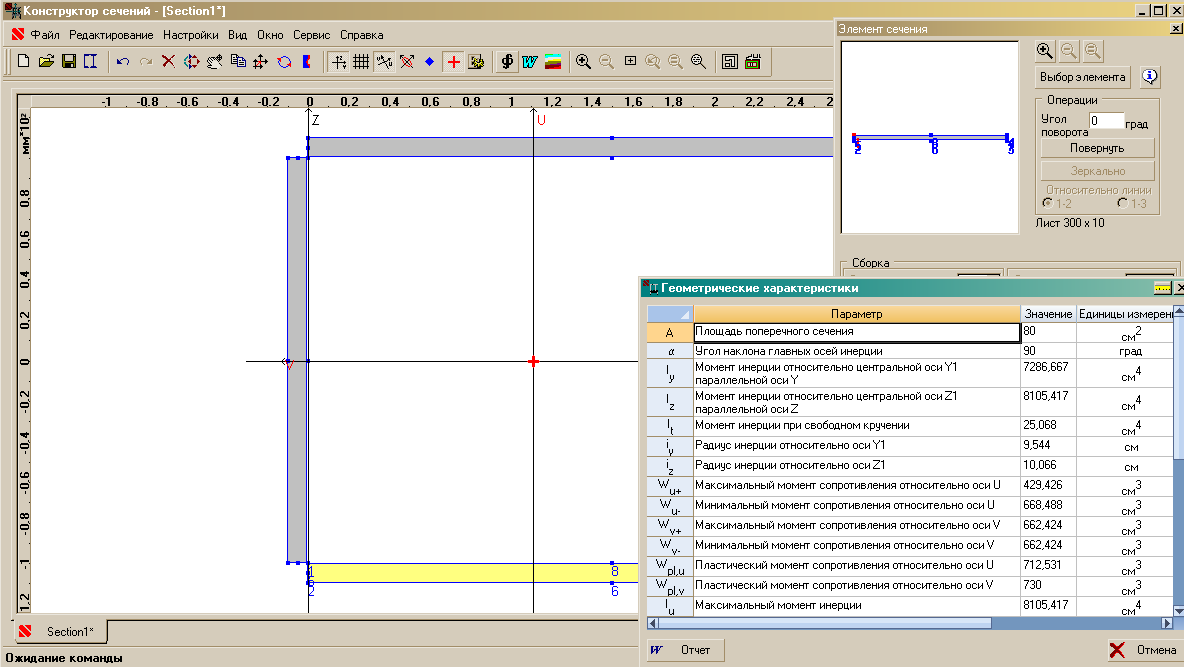 Исследование сложных нагружений
Виртуальные лабораторные работы для дисциплины «Конструкции из дерева и пластмасс»
ИССЛЕДОВАНИЕ НАПРЯЖЕННО-ДЕФОРМИРОВАННОГО СОСТОЯНИЯ КЛЕЕДЕРЕВЯННОЙ ИЗГИБАЕМОЙ БАЛКИ
Комплексная лабораторная работа №1
Цель работы
1.	Изучение работы клеедощатой балки под нагрузкой
Задачи
1.	Определить величины и характер распределения нормальных напряжений по высоте поперечного сечения балки;
Определить модуль упругости клееной древесины;
Построить теоретический и экспериментальный графики прогибов балки.
В работе используются
Инженерные методы расчета

Программы сателлиты ПК SCAD

ПК SCAD

Результаты натурных испытаний лабораторного образца
Расчетная схема исследуемой балки
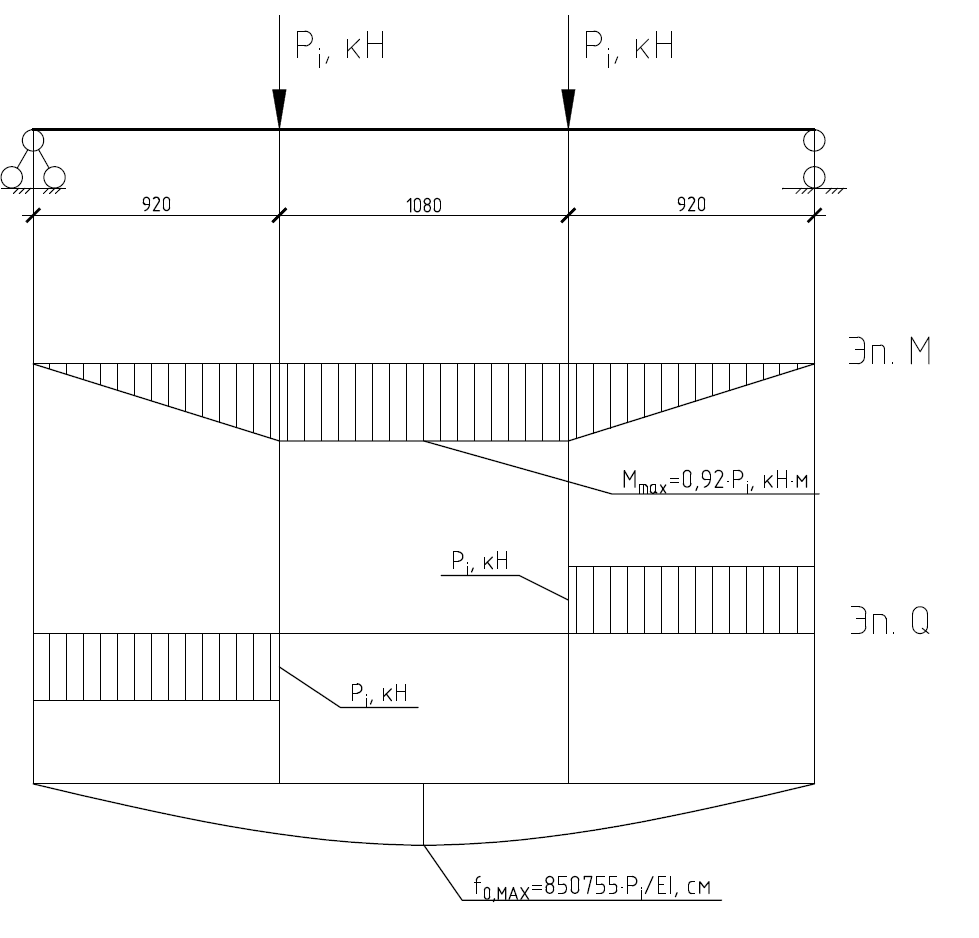 А. Инженерные методы расчета
Определение напряжений и деформаций по нормам проектирования
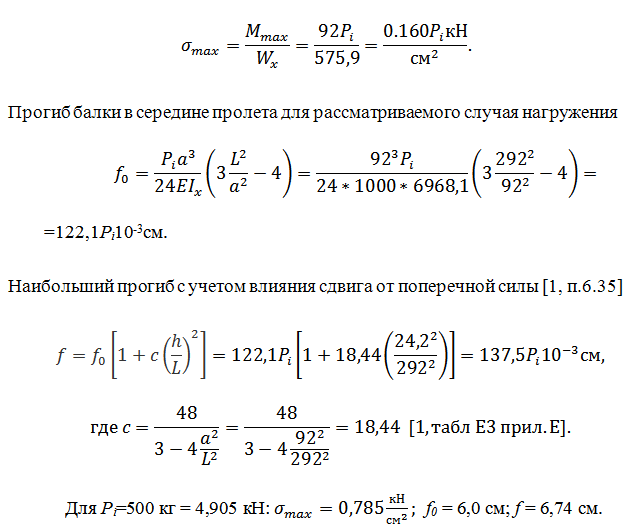 В. Программы сателлиты ПК SCAD
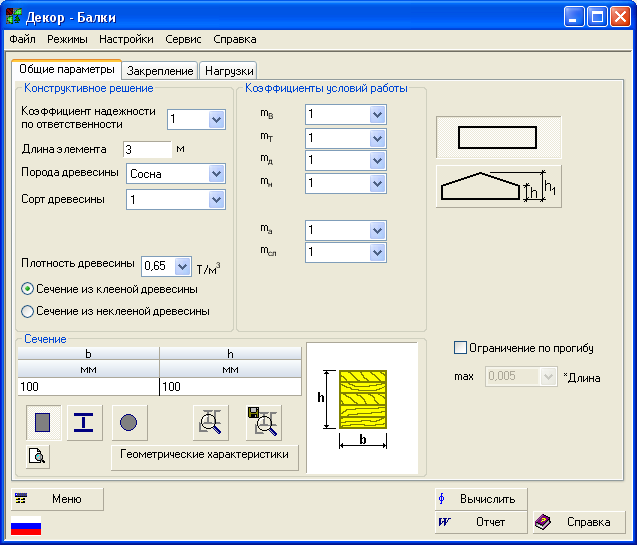 Использование программы ДЕКОР
С. ПК SCAD
Анализ различных КЭ моделей балки

Стержневая модель

Изотропная пластинчатая модель

Ортотропная пластинчатая модель

Модель из объемных элементов
Стержневая модель
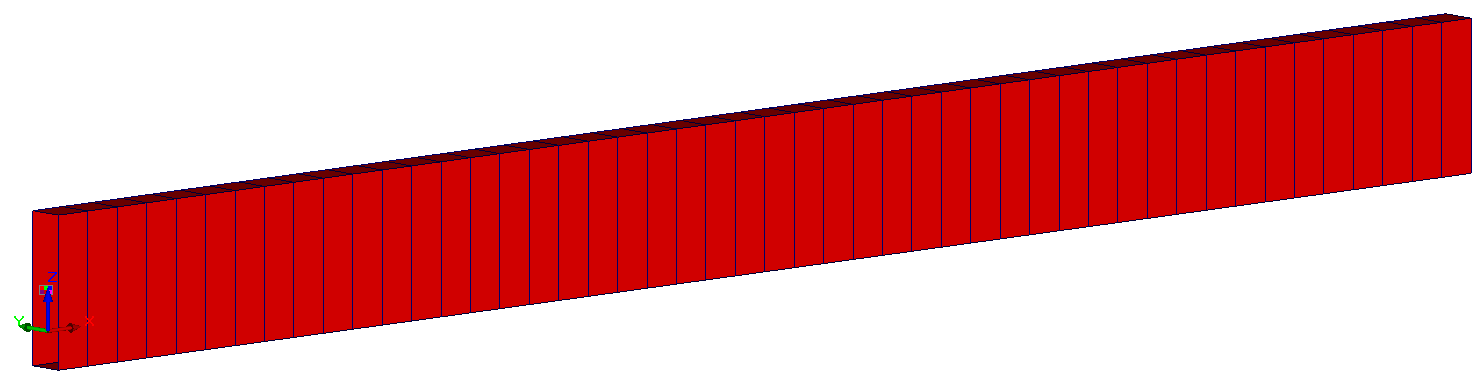 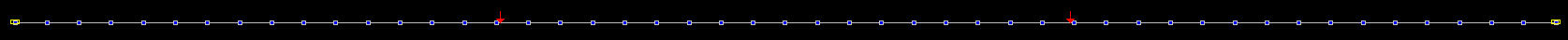 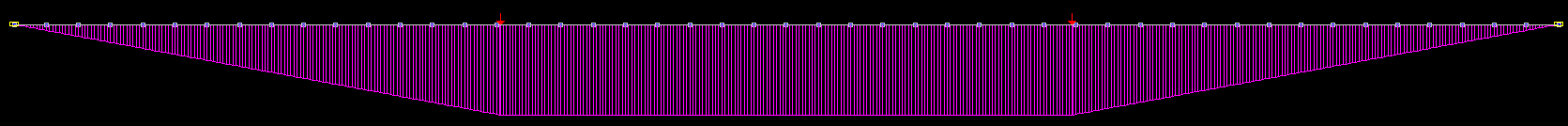 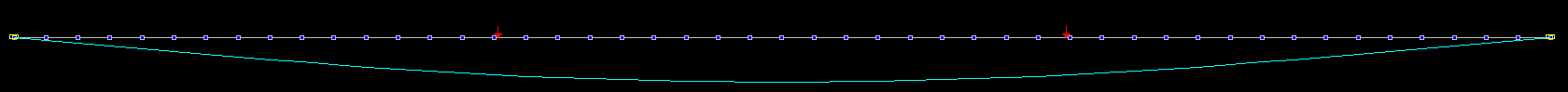 Модель изотропной пластины
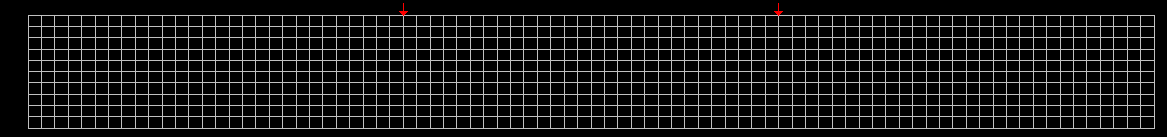 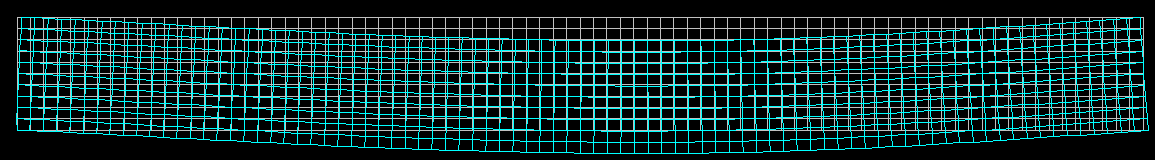 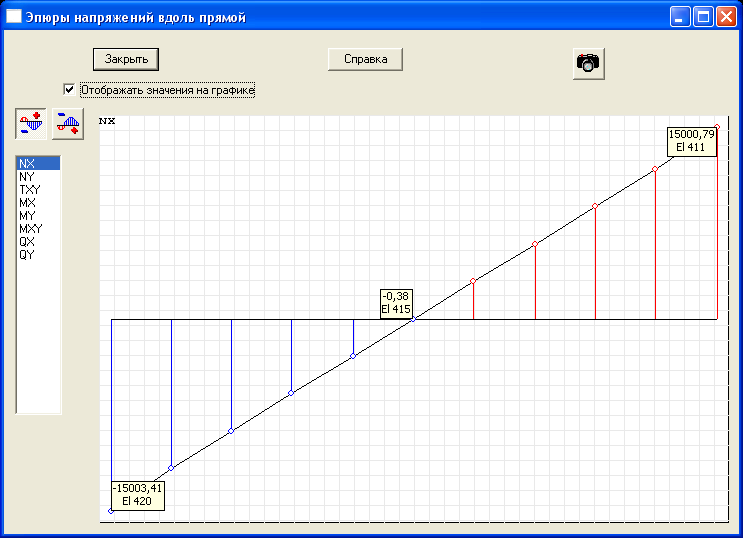 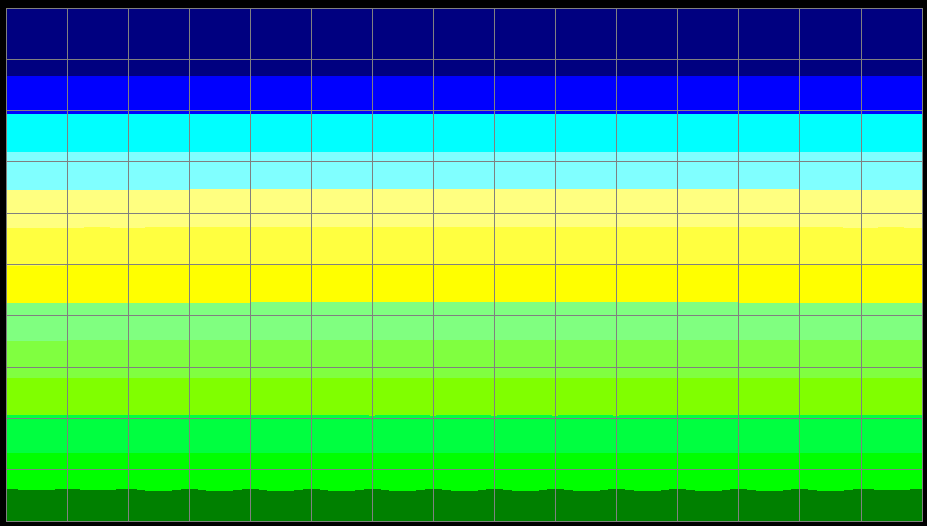 Модель ортотропной пластины
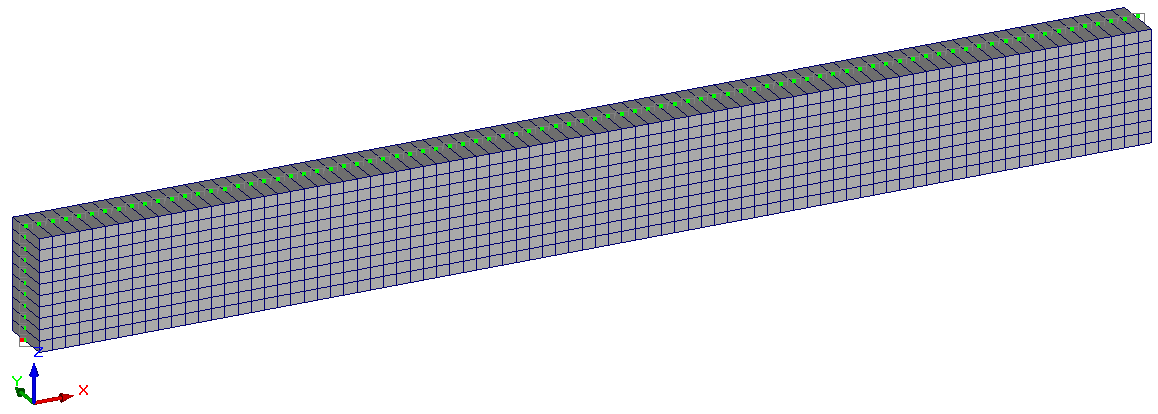 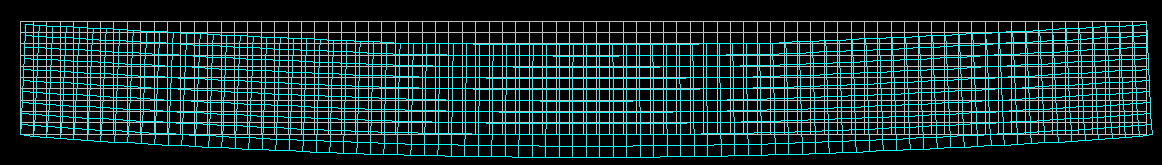 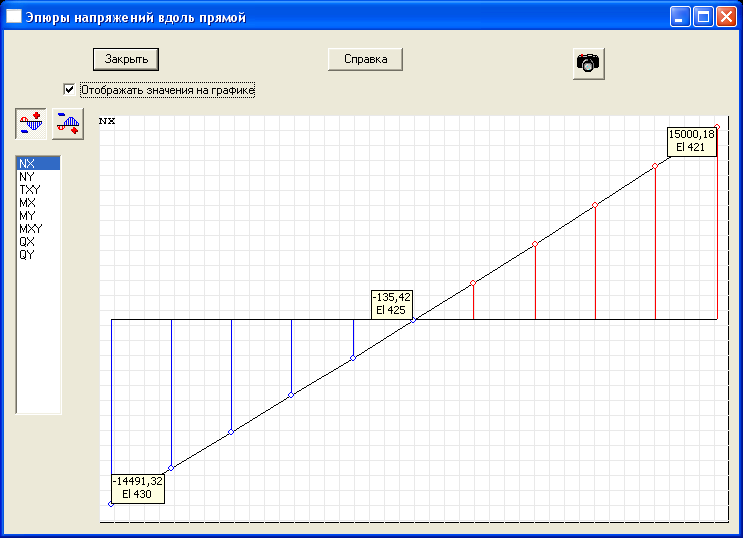 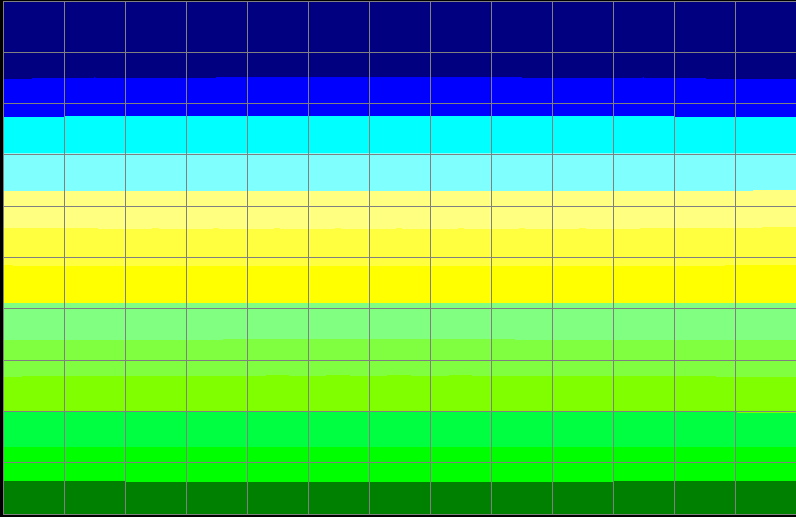 Модель из объемных элементов
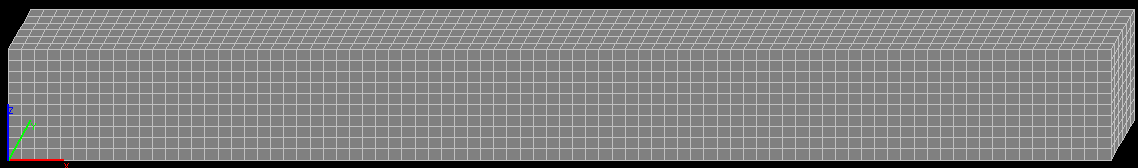 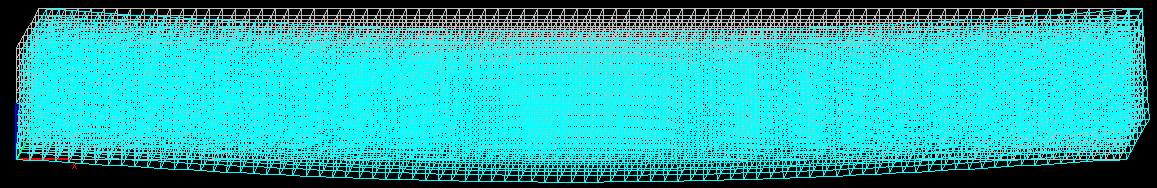 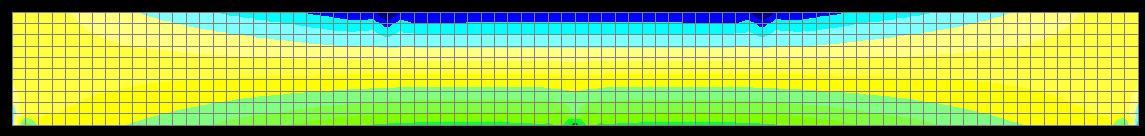 Результаты численных исследований
D. Испытание лабораторного образца
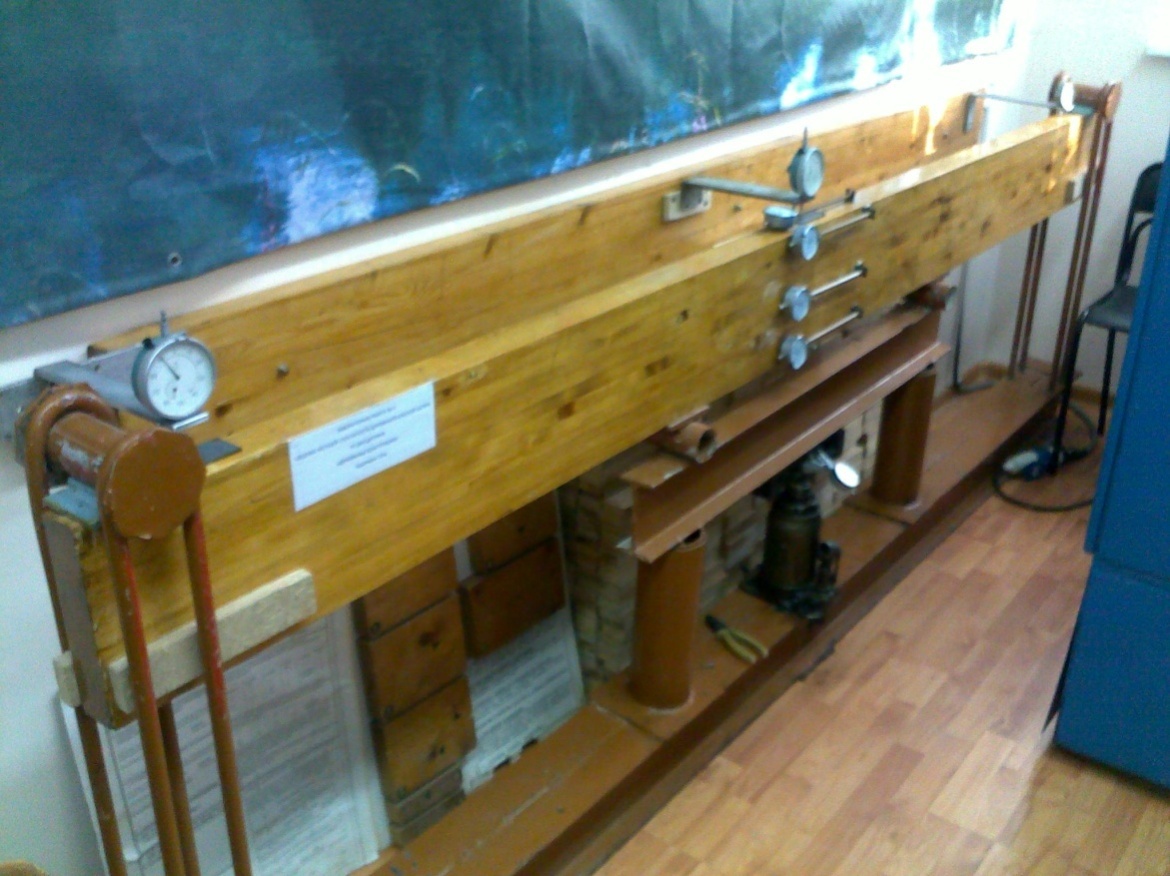 Схема испытательного стенда
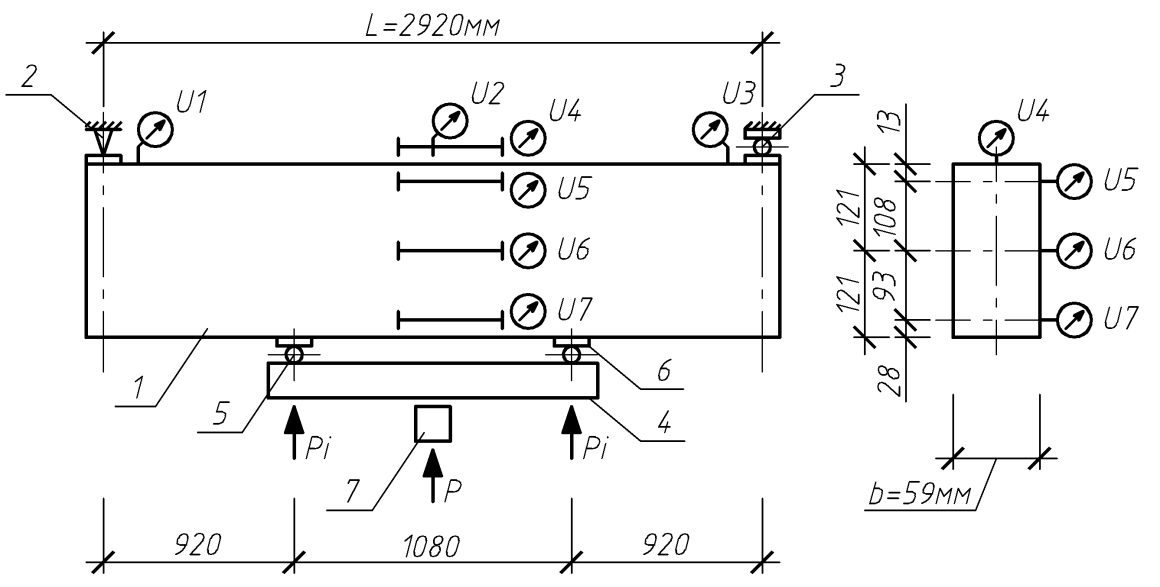 График изменения прогибов
Определение модуля упругости
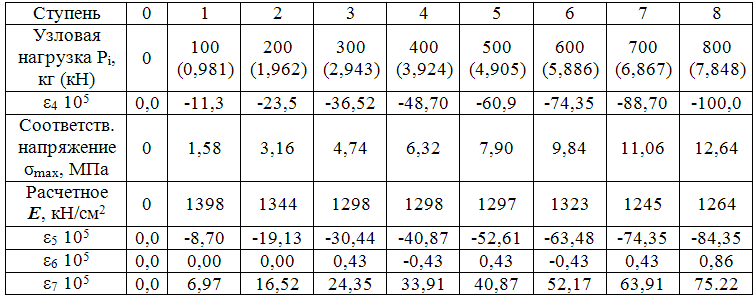 Сравнение результатов
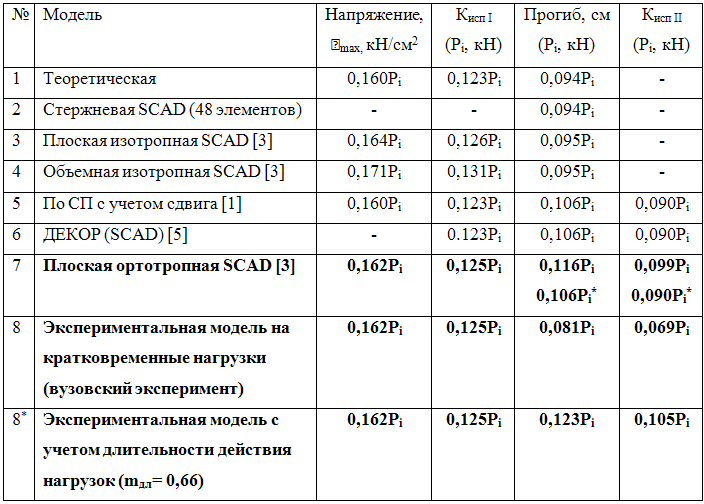 Лабораторные работы по анализу соединений ДК
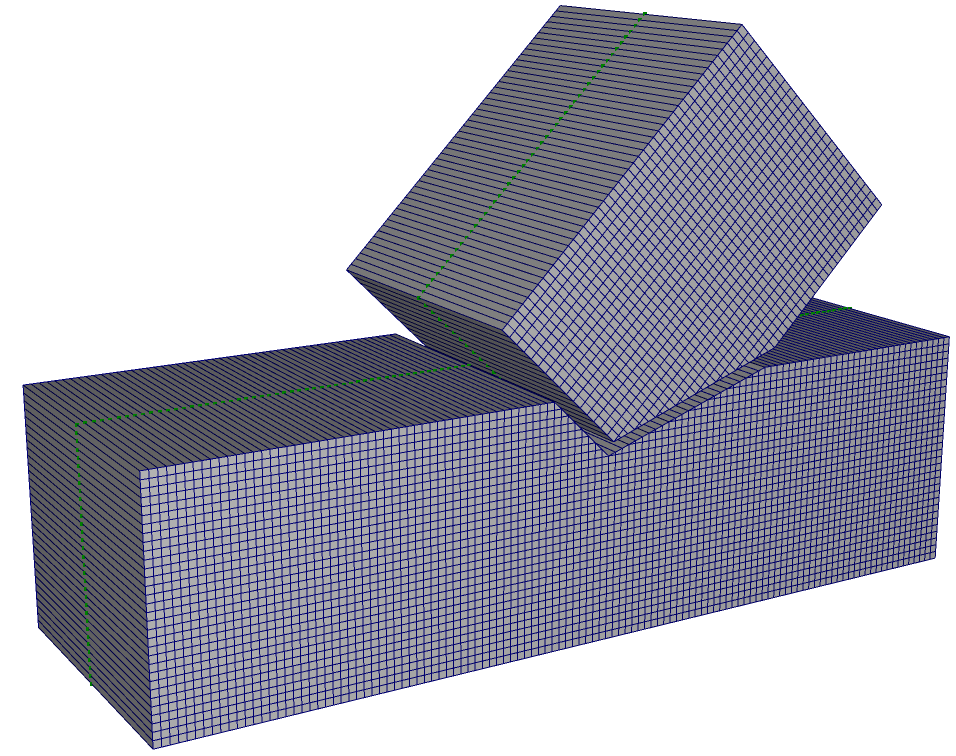 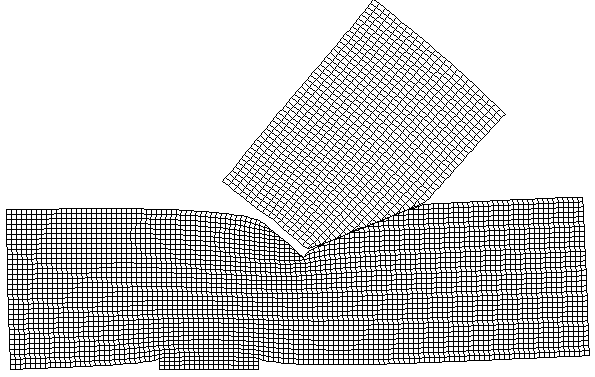 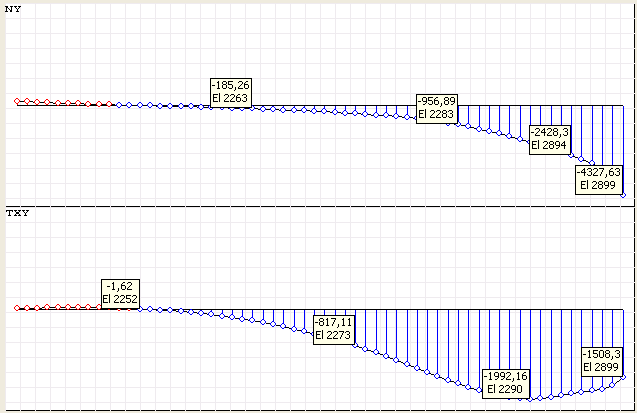 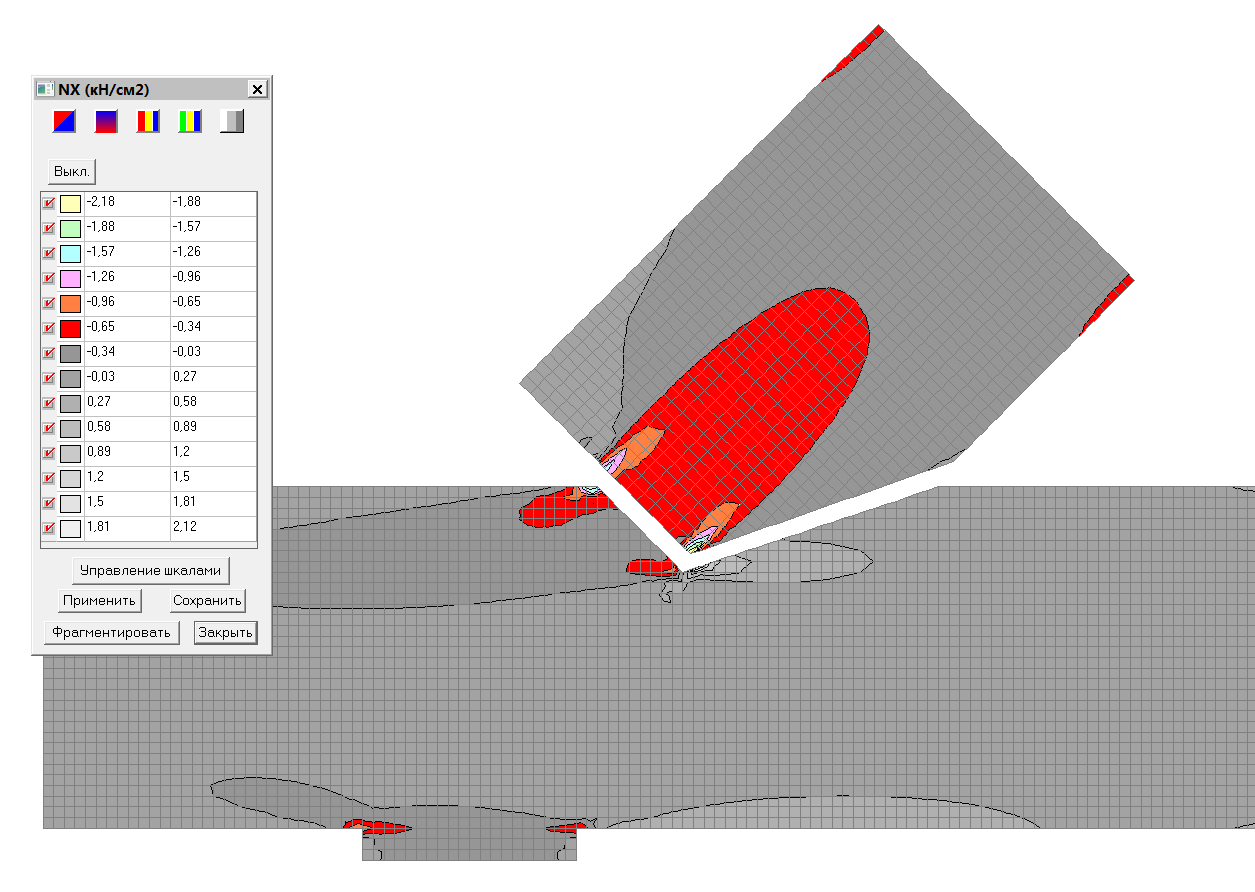 Выполнение виртуальных работ позволяет
Каждому студенту выполнять индивидуальный эксперимент;

Внедрять в учебный процесс современные расчетные комплексы для решения конкретных задач

Получить базовые знания о методиках и подходах реализованных в программном продукте

Использовать различные методики, обобщать и сравнивать полученные результаты, формулировать выводы

ОДНАКО, максимальный эффект от виртуальных работ достигается при их выполнении совместно с физическим экспериментом на испытательном оборудовании